Gestion de projet
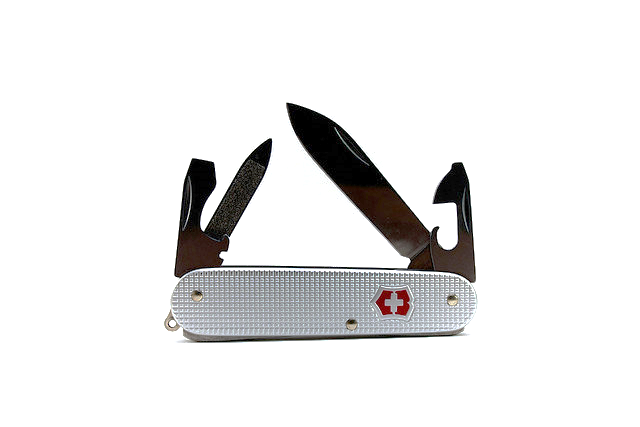 Outils essentiels d’organisation
Versions récentes du cours pdf, ppt vidéo disponibles ici : management de projet
Image Wikimédia Commons cc-by : Source
[Speaker Notes: Bonjour
La formation que je vous présente aujourd’hui porte sur les démarches essentiels d’organisation des projets : comment animer une réunion, répartir le travail entre les membres de l’équipe, avec qui négocier les objectifs
Ces outils servent dans la phase initiale de démarrage de projet avant que les outils avancés (planning, budget, gestion des risques..) ne soient en place
4 petits chapitres de 10 minutes chacun.]
Avant de commencer
Confort de lecture ? 
1080p/haute définition, sous-titres
mettre la vidéo en mode « plein écran »
mettre en pause, varier la vitesse youtube.com/html5
gestiondeprojet.pm 
originaux des diapositives, vidéos HD, sous-titres..
quiz, prise de notes partagée, ressources...
MOOC GdP : 
forum, réseaux sociaux
certification de réussite
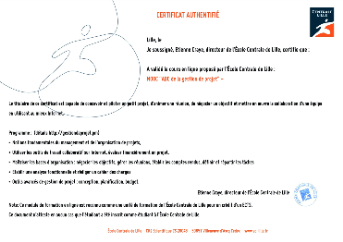 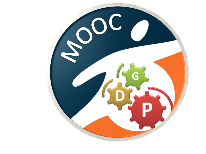 2
Cours sous licence Creative Commons
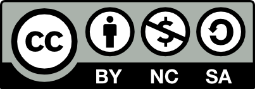 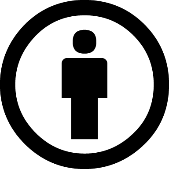 Paternité : citer l’auteur               Partage : sous licence identique
Pas d’utilisation commerciale
Gratuit pour un usage personnel ou dans un cadre bénévole
Entreprise ou cursus universitaire : Demander l’autorisation
Votre organisation a-t-elle les droits ? => http://goo.gl/s2yRtv
RH ou formateur : Faire une demande d’utilisation => http://goo.gl/2uGj8s
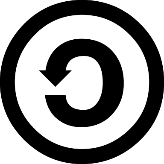 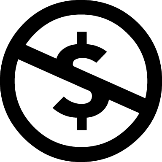 Images : cc-by source
3
Maitriser les bases des outils de projet pour :
Établir des objectifs :
Mettre en œuvre le PDCA, l’analyse forces/faiblesses
Négocier les livrables avec les acteurs du projet grâce au triangle qualité/coûts/délais
Organiser les réunions :
Ordre du jour, compte-rendu, animation..
Check-list : efficacité d’une réunion

Démarrer en gérant une Todo list
Spécifier et répartir le travail
Éviter l’effet tunnel
4
Plan du cours
Chapitre 1
Fixer les objectifs d’un projet
Chapitre 2
Organiser des réunions efficaces
Chapitre 3
Le compte-rendu
Chapitre 4
Gérer la phase de démarrage

Chapitre 5
Cycle de vie d’un projet
5
[Speaker Notes: Spécifier les objectifs, quelques points utiles]
Chapitre 1
Fixer les objectifs d’un projet
Chapitre 2
Organiser des réunions efficaces
Chapitre 3
Le compte-rendu
Chapitre 4
Gérer la phase de démarrage
Chapitre 5
Cycle de vie d’un projet
6
[Speaker Notes: directeur de projet, coordonnateur de projet

Réalisent le projet
Equipe-projet (acteurs projet à plein temps, mais aussi acteurs métiers « fonctionnels », prestataires externes, Consultants )

Sans en faire formellement partie, soutiennent (ou s’opposent) au projet
Parrains, personnes et organisations impactées = Parties prenantes (stakeholders)]
Outils essentiels d’organisation
Chapitre 1
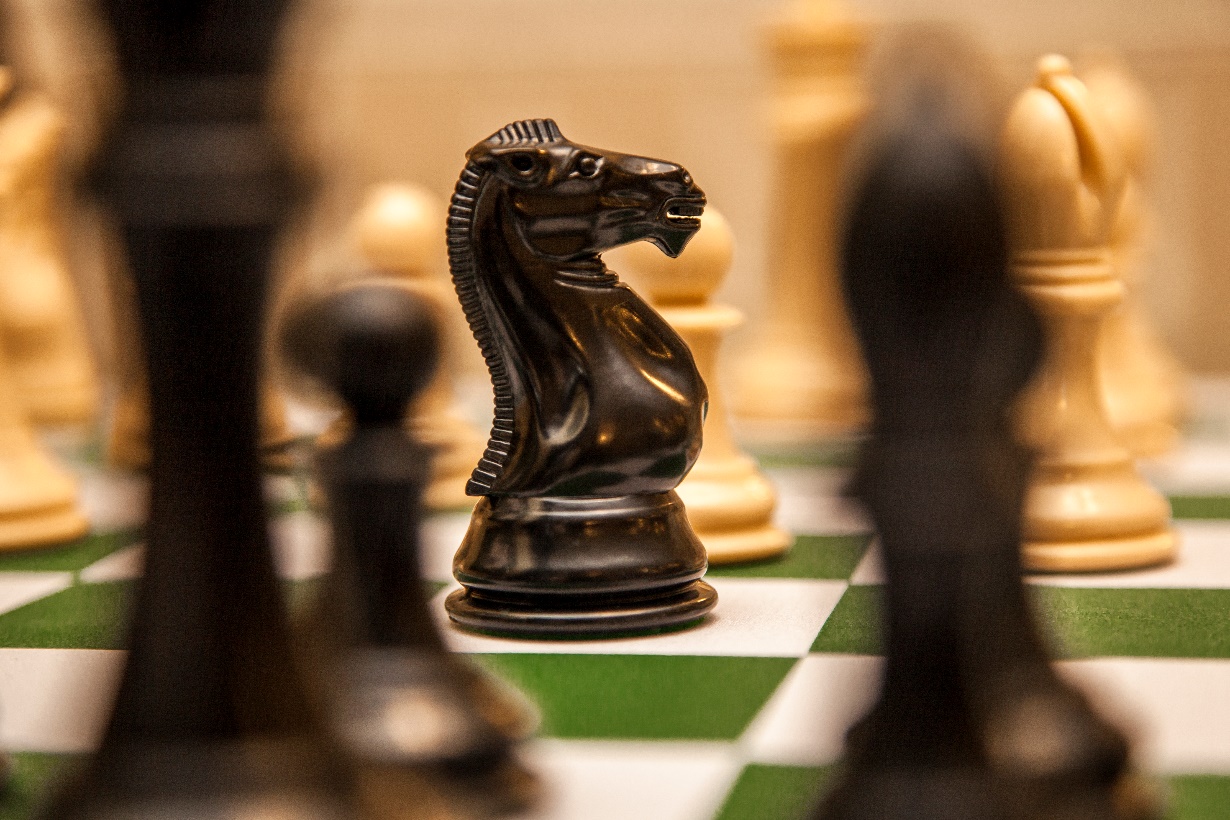 Fixer et négocier les objectifs d’un projet
Wikimédia Commons cc-by : Source
7
Qui négocie les objectifs : les acteurs d’un projet

8
[Speaker Notes: directeur de projet, coordonnateur de projet

Réalisent le projet
Equipe-projet (acteurs projet à plein temps, mais aussi acteurs métiers « fonctionnels », prestataires externes, Consultants )

Sans en faire formellement partie, soutiennent (ou s’opposent) au projet
Parrains, personnes et organisations impactées = Parties prenantes (stakeholders)]
Qui négocie les objectifs : les acteurs / parties prenantes d’un projet

Voir formation « analyse stratégique des projets »
9
[Speaker Notes: Attention à l’utilisateur final : Un projet est un système d’acteurs, voir le cours sur l’analyse stratégique des projet, (stakeholders)]
Matrice SWOT
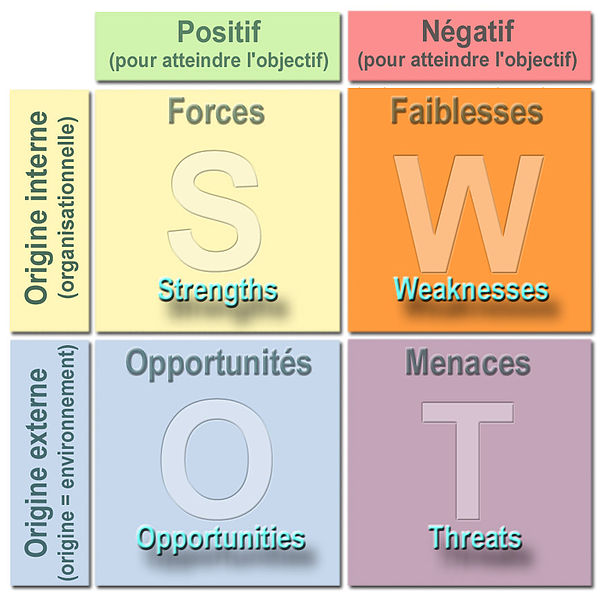 
Wikimédia Commons, cc-by : Source
10
[Speaker Notes: étude de la pertinence et de la cohérence d'un projet en prenant en compte dans la décision l'ensemble des facteurs (internes et externes) de manière à maximiser les potentiels des forces et des opportunités et à minimiser les effets des faiblesses et menaces. 
La matrice SWOT est  un outil d'analyse stratégique.  Il combine l'étude des forces et des faiblesses d'un projet avec celle des opportunités et des menaces de son environnement , afin d'aider à la définition d'une stratégie.]
Exemple de matrice
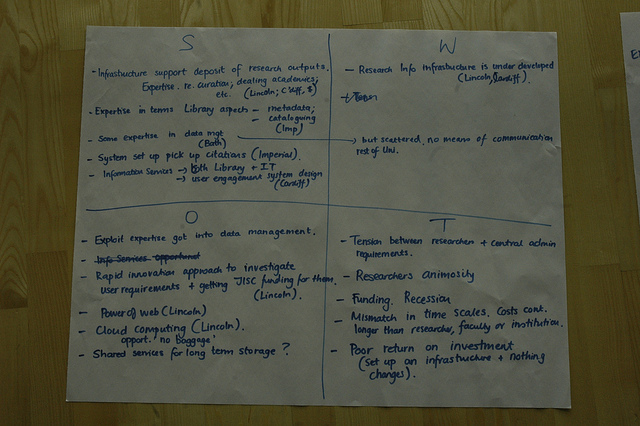 
Auteur Paul Stainthorp cc-by : Source
11
[Speaker Notes: Voir formation « gestion des risques »]
Cycle d’action : le PDCA
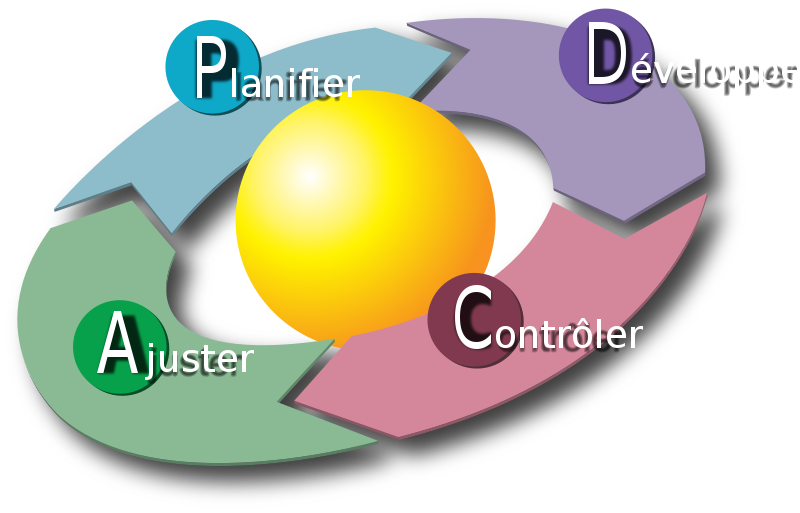 
Version anglaise :
Plan
Do
Check
Act
Voir module « Evaluation de projet et étude d’impact »
Wikimédia Commons cc-by : Source
12
[Speaker Notes: Souvent on prend des décisions sans suite Ajuster/ancrer
La roue de Deming repérer les étapes à suivre pour améliorer la qualité

Plan : Préparer, planifier (ce que l'on va réaliser)
Do : Développer, réaliser, mettre en œuvre (le plus souvent, on commence par une phase de test)
Check : Contrôler, vérifier
Adjust) Agir, ajuster, réagir (si on a testé à l'étape Do, on déploie lors de la phase Act)]
Le triangle Qualité – Coût - Délai
Délais : un projet est limité dans le temps : pénalités de retard, date de fin imposée…
Budget : salaires, achats, machines, prototype, prestations externes…
Time
Cost

Qualité: spécifications techniques : fonctions, fiabilité, ergonomie…
13
Scope
[Speaker Notes: Négocier, mais aussi renégocier en cours de projet => cohérence du projet
http://www.geek-directeur-technique.com/2009/07/10/le-triangle-qualite-cout-delai]
En pratique…
.
0%
Délais plus courts
Time
Cost
Délais plus longs
100%

0%
100%
14
Scope
[Speaker Notes: Attention, ce triangle illustre une métaphore, ce n’est pas un calcul réalisable !

…est possible, mais avec une détérioration des deux autres.
Ici pour gagner du temps on dégrade les coûts et la qualité

…ou si on veut être plus exigeant sur le livrable…
…alors il faudra accepter d’attendre et de payer plus cher
L'amélioration d’une composante…
Par exemple finir plus vite]
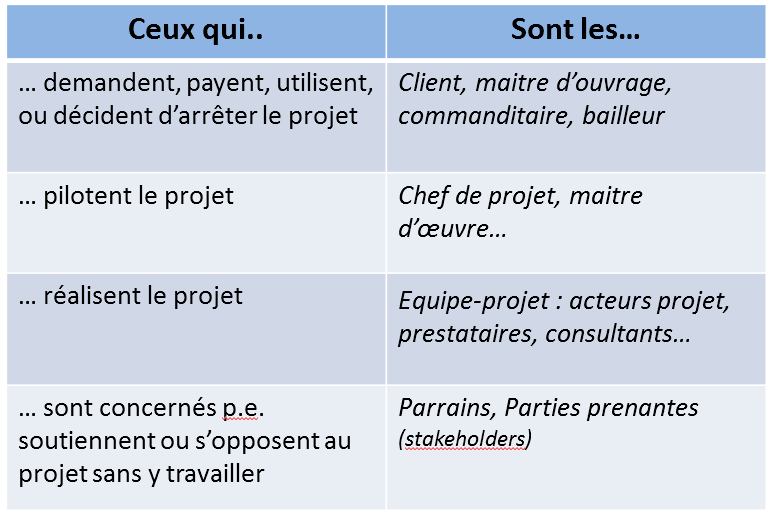 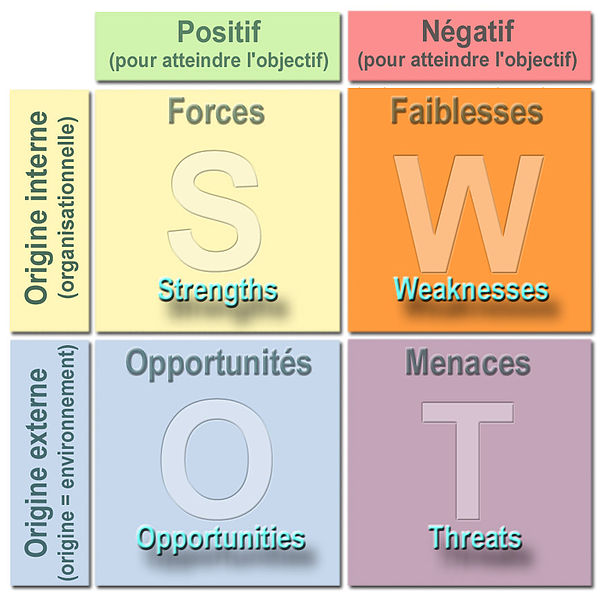 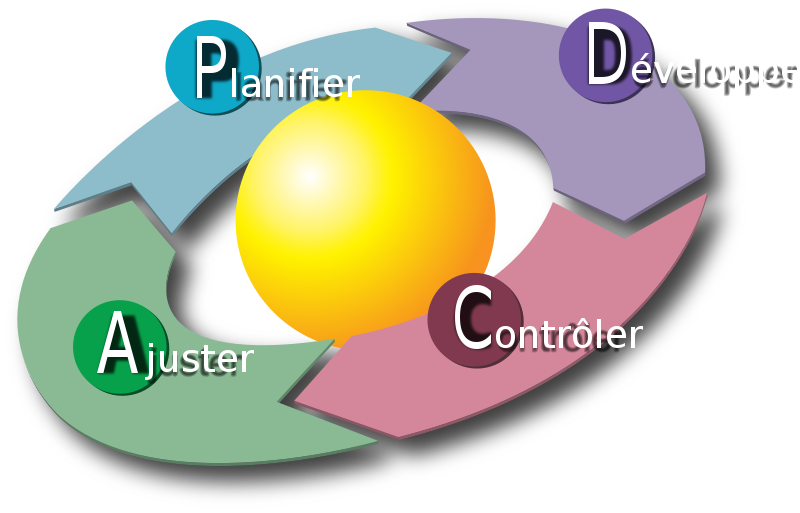 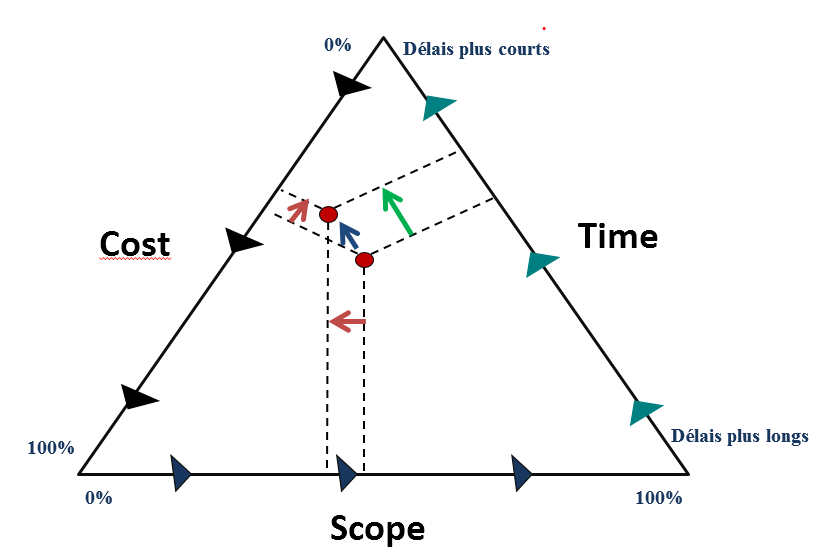 



15
Mise en œuvre
A partir d’un projet ou d’un évènement que vous devez organiser (p.e. la fête annuelle d’une l’école) 
Tableau des acteurs
Préparez une matrice SWOT
… pour accélérer ce projet, on propose de simplifier certains livrables 
Quels sont les avantages et inconvénients ?
Avec qui et comment décider des simplifications à effectuer ?

Créez le PDCA d’une action que vous avez menée à partir de ce modèle
 Partagez votre PDCA et découvrez ceux proposés
Google+, choisissez la catégorie : #MonPDCA
Twitter #Gestiondeprojet.pm #MonPDCA
Facebook. Ajoutez le hashtag #MonPDCA à votre publication
16
Partagez !
Pour découvrir des PDCA, SWOT et ajouter ceux que vous avez mis au point, rendez-vous maintenant sur  notre communauté [GdP] Partage des PDCA, SWOT, QCD, tableaux des acteurs...
https://goo.gl/i2sVTz
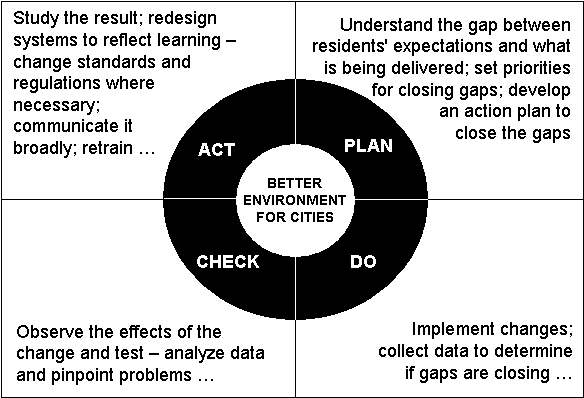 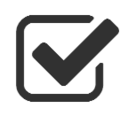 Quiz
Schéma grdc : Source
17
[Speaker Notes: http://www.gdrc.org/uem/iso14001/pdca-cycle.gif]
Chapitre 1
Fixer les objectifs d’un projet
Chapitre 2
Organiser des réunions efficaces
Chapitre 3
Le compte-rendu
Chapitre 4
Gérer la phase de démarrage
Chapitre 5
Cycle de vie d’un projet
18
[Speaker Notes: Cours outils informatique : doodle / framadate]
Outils essentiels d’organisation
Chapitre 2
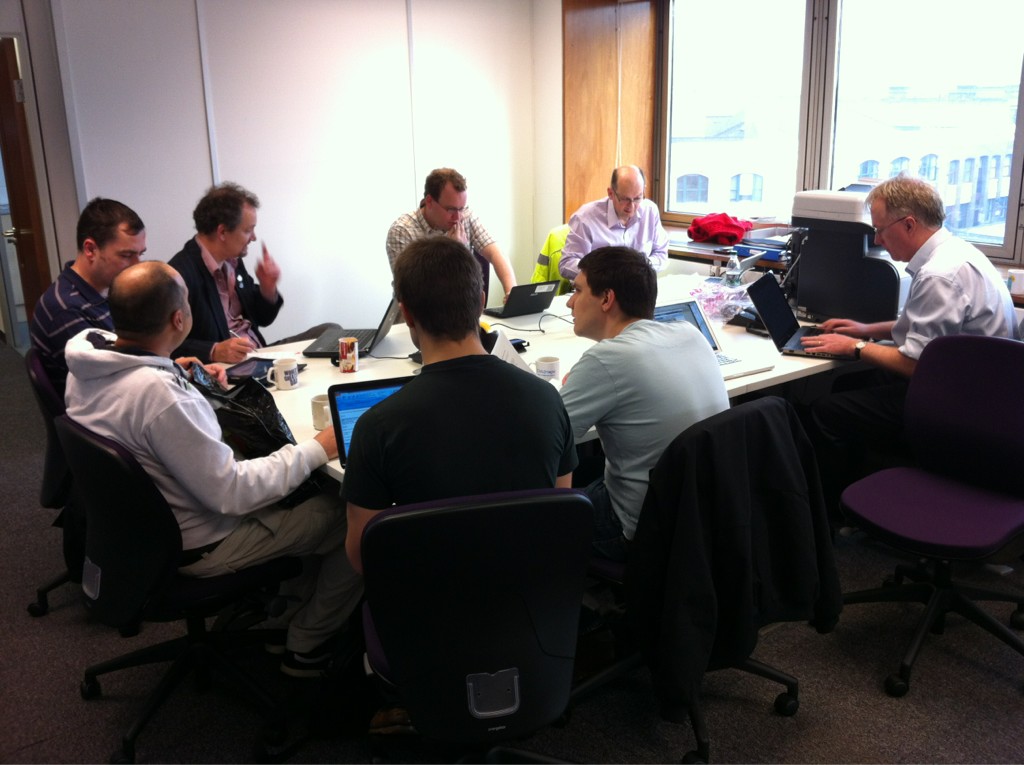 Organiser des réunions efficaces
Image Wikimédia Commons cc-by : Source
19
[Speaker Notes: Partie très pratique]
Des réunions utiles ?
Une réunion coûte cher 
coût = coût salarial horaires X nombre de participants + …
Quand la réunion va t-elle se dérouler ? 
Fixer une date ni trop tôt ni trop tard
Les personnes conviées sont-elles les bonnes ? 
Invités inutiles 
Experts/décideurs absents

20
[Speaker Notes: Cours outils informatique : doodle / framadate]
Des réunions utiles ?
Une réunion ne s’improvise pas, on y présente 1/un travail 2/de manière claire et efficace
Préparer la réunion 
1h de réunion = 4h de préparation
Avant de commencer, balayer les objectifs :
ordre du jour 
 tour de table
 rappel des livrables et décisions précédentes

21
Efficacité d’une réunion
Deux rôles à tenir :
L’animateur : organisation, efficacité du temps, ordre de traitement des sujets
Le secrétaire formalise ce qui a été dit, rédige et envoie le compte-rendu
Qu’est-ce qui a été décidé ? Concrètement ?
Un compte-rendu doit déboucher sur des objectifs d’action précis
Check-list d’efficacité d’une réunion

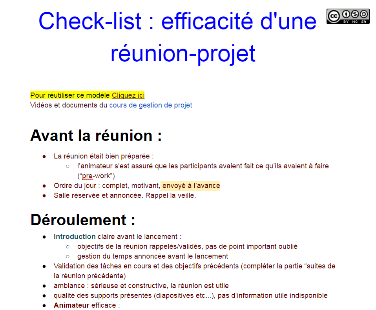 22
[Speaker Notes: Animateur aussi l’organisateur]
4 types de réunion
Réunion technique
Réunion de chantier
Réunion d’avancement
Stand-up meeting

Image cc-by : Source
23
[Speaker Notes: Comprendre à quoi sert une réunion, chacune a une vocation précise]
Réunion technique
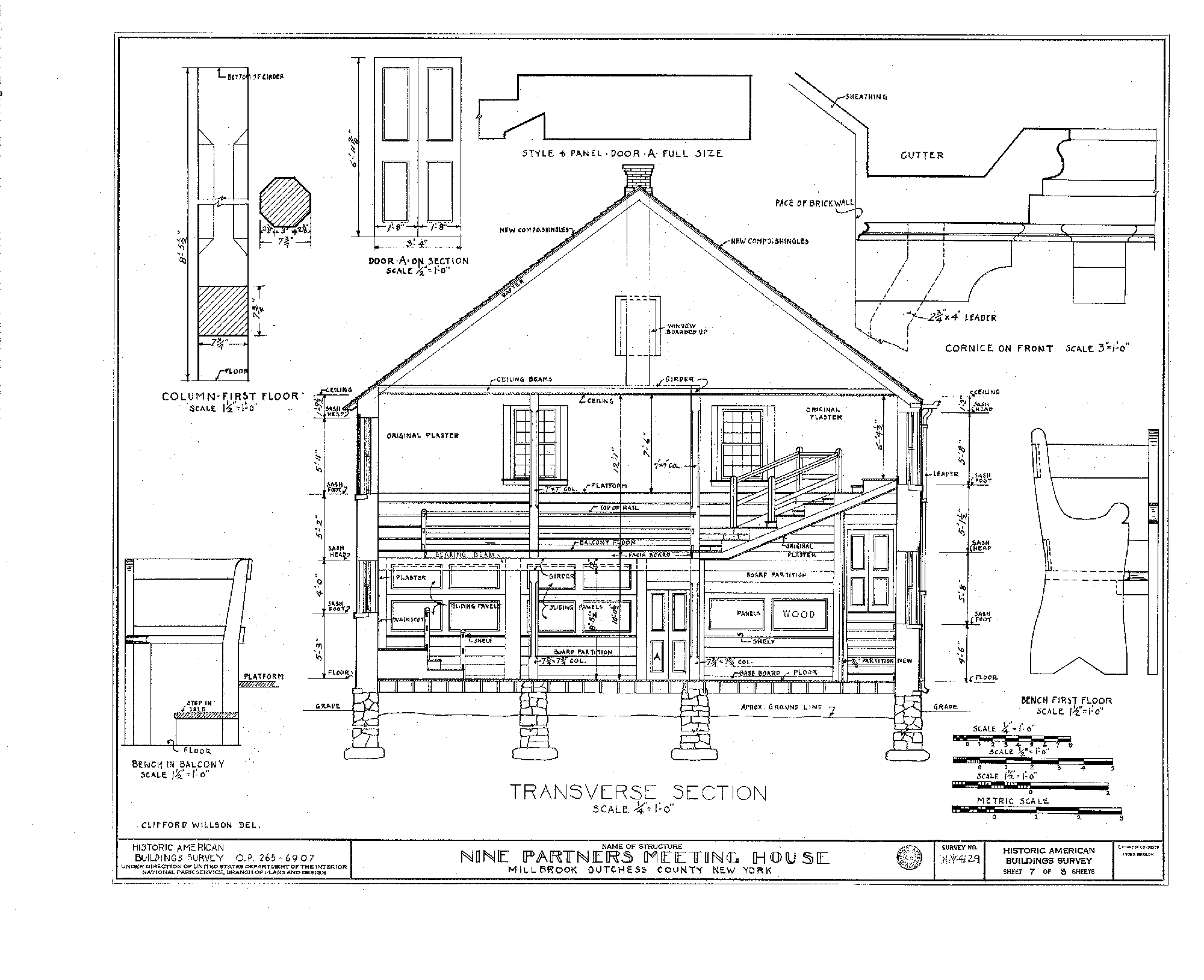 Participants : membre(s) de l’équipe concernés, spécialistes du domaine, client…
But : approfondir des points précis, résoudre un problème
Séquence : ordre du jour, traitement point par point, objectifs pour la prochaine fois
Durée : peut prendre du temps !

Voir module « Méthodologie de résolution de problème »
Image cc-by : Source
24
[Speaker Notes: La seule réunion qui peut durer plus d’une heure..
Enjeu : travailler]
Réunion de chantier
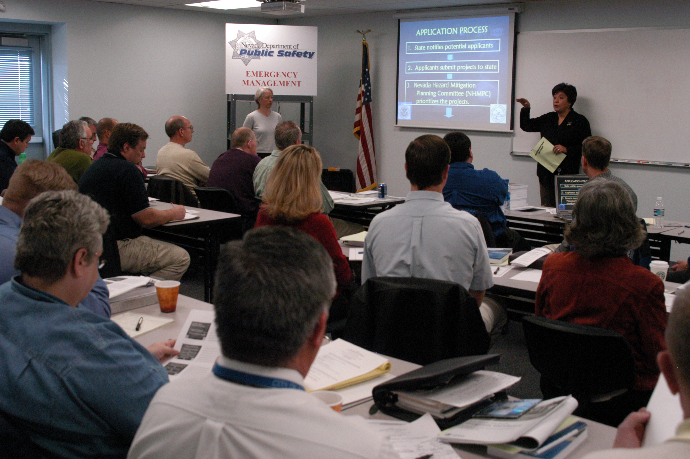 Participants : le chef de projet, les responsables de l’équipe, le client, les décideurs, le comité de pilotage…
But : présenter l’essentiel : avancement, résultats ..
Séquence : ordre du jour, présentation, questions, (délibération), décisions
Durée : jamais plus d’une heure

Image cc-by : Source
25
[Speaker Notes: Pour les étudiant c’est souvent une Soutenance, enjeux présenter l’essentiel, obtenir une validation ou des conseils]
Réunion interne
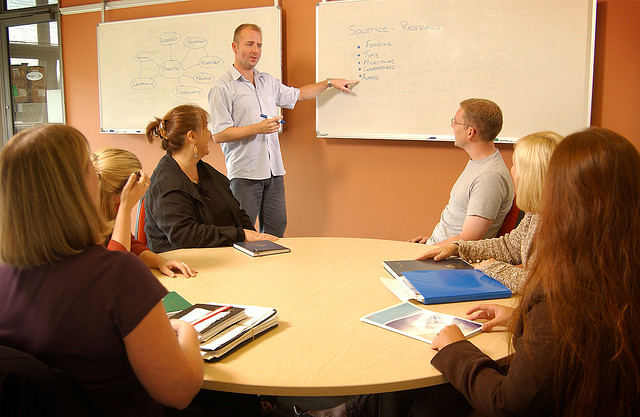 Participants : interne à l’équipe-projet
But : suivi du planning, entraide, communication et motivation, détection des blocages
Séquence : ordre du jour, traitement point par point, objectifs pour la prochaine fois
Durée : attention !

Image JISC infoNet cc-by-sa-nc : Source
26
Stand-up meeting
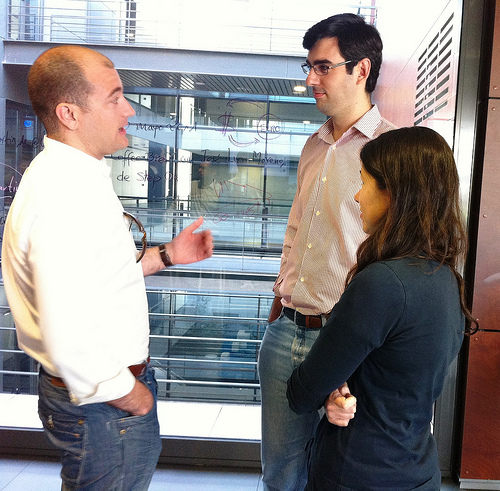 le  lundi et  le  jeudi, à la pause de 10h, max 20 min
Participants : membres disponibles
But : faire un point rapide
Séquence : chacun répond à trois questions
Qu’ai-je fais depuis notre dernière réunion ?
Que dois-je faire maintenant ?
Quelles sont les difficultés rencontrées ?
Durée : très courte !

Toutes les réunions sont suivies d'un compte-rendu … plus ou moins développé

Image SeedRocket cc-by : Source
27
[Speaker Notes: Le stand-up meeting. Le principe est simple  : 2  fois par semaine -  le  lundi et  le  jeudi,  les 7 membres du groupe 
projet se rencontrent à la pause de 10h pour discuter de leur avancement et de leurs blocages.   Si le fond est sensiblement  le même que dans le précédent format de réunion, la durée des stand-up meeting est réduite : entre 10 et 20 minutes. Le  résultat :  lors de ces  réunions éclair, chacun est davantage attentif à ce que disent les autres membres du groupe. 
Toute réunion laisse une trace (par exemple pour mettre à jour les absents) => essayer de formaliser et de faire circuler l’information
____________________
Gouvernance. Lors d’un récent séminaire, un jeune dirigeant expliquait qu’il avait établi la règle suivante dans sa start-up de dix-sept collaborateurs : chaque lundi matin, tout le personnel se retrouve autour d’un café et chacun doit dire en deux minutes quelles seront ses principales activités de la semaine. Cet exercice de communication s’est imposé parce que, du fait de l’activité tourbillonnante de l’entreprise, les collaborateurs étaient devenus incapables de comprendre le travail de leurs collègues.

Pierre-Yves Gomez : « Les salariés ignorent l’activité de leurs collègues » https://www.lemonde.fr/idees/article/2019/08/28/pierre-yves-gomez-les-salaries-ignorent-l-activite-de-leurs-collegues_5503565_3232.html via @lemondefr]
Synthèse
Efficacité d’une réunion : quand, avec qui, préparation, animation
Rôles :
Animateur, Secrétaire
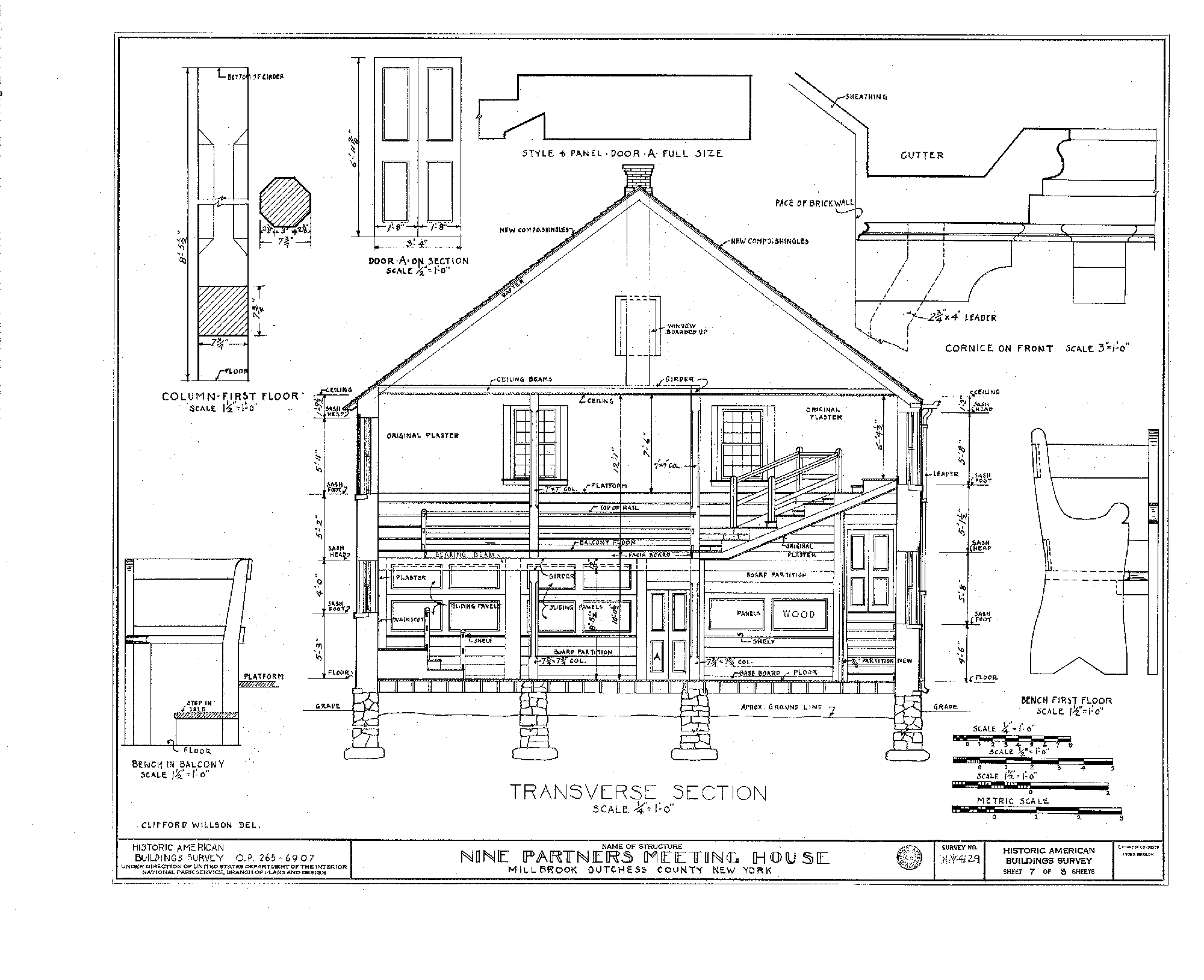 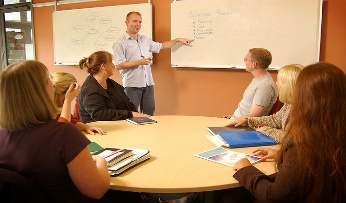 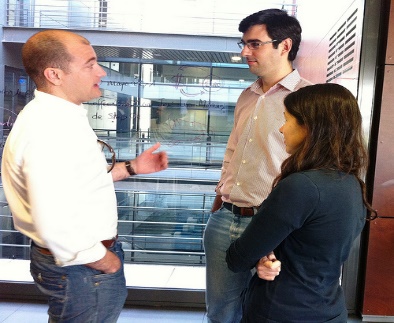 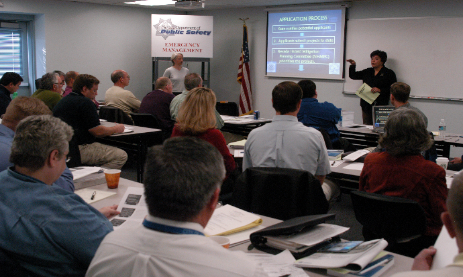 28
Mise en œuvre
(suite du projet que vous avez défini au chap. 1)
 
Préparez la réunion de lancement du projet
Quel ordre du jour ?
Qui inviter ?
Quels documents préparer ?
Quelles autres réunions à organiser ? 
Quel type ?
Combien ?
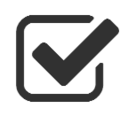 Quiz
29
Chapitre 1
Fixer les objectifs d’un projet
Chapitre 2
Organiser des réunions efficaces
Chapitre 3
Le compte-rendu
Chapitre 4
Gérer la phase de démarrage
Chapitre 5
Cycle de vie d’un projet
30
[Speaker Notes: Formalisation par écrit]
Outils essentiels d’organisation
Chapitre 3
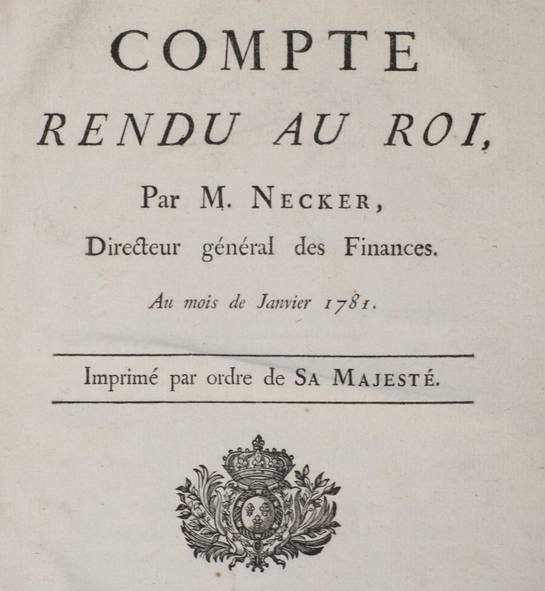 Le compte-rendu
Image Wikimédia Commons cc-by : Source
31
[Speaker Notes: Le compte rendu de réunion est le résumé 
des informations et discussions observés lors d'une réunion, 
des décisions prises 
et des actions lancées.
Certains types de réunions exigent un formalisme particulier, assemblée d'actionnaires, conseil d'administration, comité d'entreprise.
Minutes = relevé de ce que les uns et les autres ont dit


http://fr.wikipedia.org/wiki/Compte_rendu_de_r%C3%A9union]
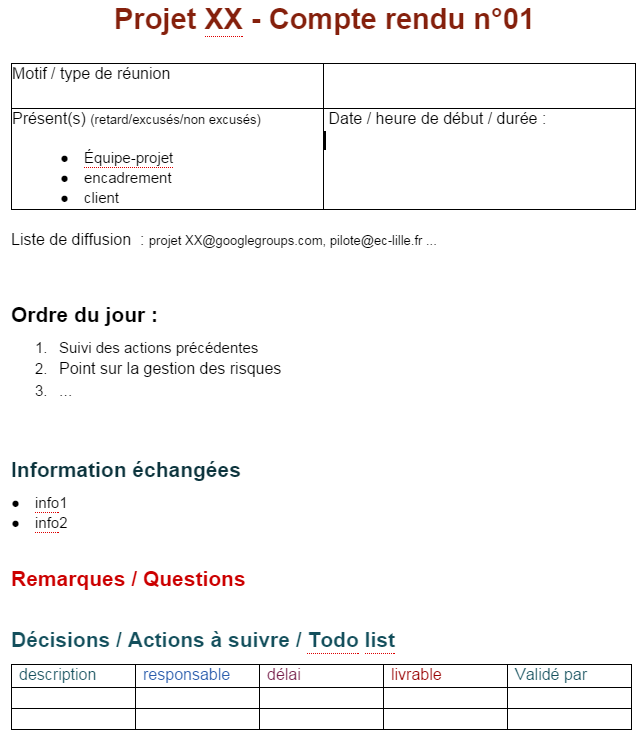 
32
[Speaker Notes: Formalisation par écrit

Le compte rendu de réunion est le résumé 
des informations et discussions observés lors d'une réunion, 
des décisions prises 
et des actions lancées.

Certains types de réunions exigent un formalisme particulier, assemblée d'actionnaires, conseil d'administration, comité d'entreprise.
Minutes = relevé de ce que les uns et les autres ont dit]
Le compte-rendu : Les « plus »
La cohérence : Le modèle de CR est standard
Les objectifs sont détaillés : Responsable / Livrable concret et précis / Date de fin / charge de travail…
Le suivi : Commencer par revenir sur les objectifs précédents
La simplicité : enchaîner sur le même document partagé
La rapidité d’action : envoyé sous 48h, l’approbation est demandée.. par défaut
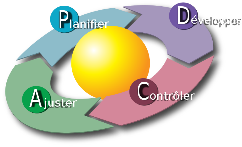 
33
[Speaker Notes: Standard et numéroté, logo
Même document : « main courante »
On peut rédiger le compte-rendu en même temps que la réunion et l’envoyer par mél en fin de réunion
https://docs.google.com/document/d/1S3XGaGt-Soow3eDTCYyHrB41N9VO-20vV2fIOJcxqYU/edit]
Modèles de compte-rendu
Disponible dans les Fiches pratiques de gestion de projet
En mind map au format Freeplane.
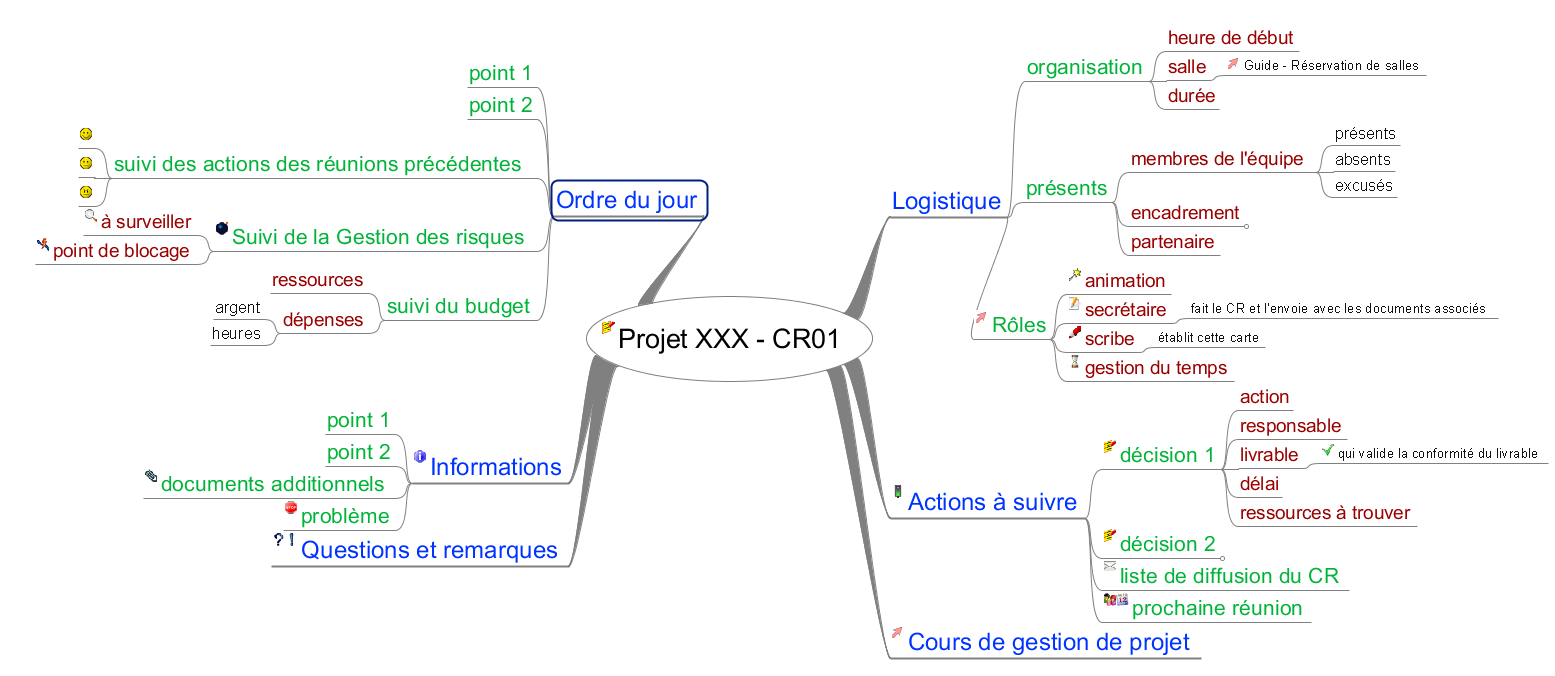 34
[Speaker Notes: http://gestiondeprojet.pm/documents-modeles/]
Réflexion et questions
(suite du projet que vous avez défini au chap. 1)

Mettez au point le modèle de compte-rendu de réunion à utiliser
Quelle structuration?
Un logo, une identité visuelle pour le projet ?
Comment diffuser et faire approuver ce document ?
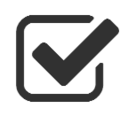 Quiz
35
Chapitre 1
Fixer les objectifs d’un projet
Chapitre 2
Organiser des réunions efficaces
Chapitre 3
Le compte-rendu
Chapitre 4
Gérer la phase de démarrage
Chapitre 5
Cycle de vie d’un projet
36
Outils essentiels d’organisation
Chapitre 4
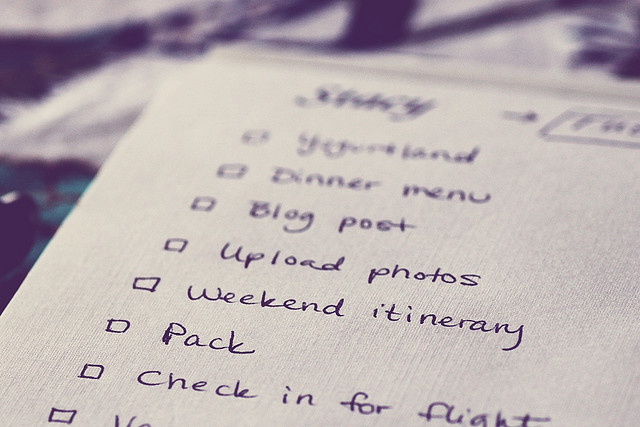 Gérer le démarrage
Image Stacy Spensley cc-by 2.0 : Source
37
[Speaker Notes: Ce que je vous propose maintenant c’est d’opérationnaliser de voir comment on démarre un projet. Savoir fixer des objectifs, définir un projet avant de le lancer, se répartir le travail.]
Ne demandez pas 
« d’être moins fermé » mais proposez de « prendre la responsabilité de tel travail collectif ou d’animer tel type de réunion »
Préalable : SWOT,  QQOQCP
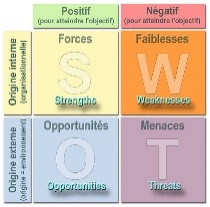 Pas « diminuer l’absentéisme » mais « réduire l’absentéisme de 15% »
simple, précis, clair
S
M
On n’impose pas un objectif à quelqu’un, on l’aide à le proposer… « comment d’après vous ? »
A

R
Trop facile pas motivant
Trop dur  échec, découragement
T
Date, échéance « Pour le … »
[Speaker Notes: Préalable : le QQOQCCP 
http://www.strategiemarketingpme.com/strategies/creer-objectifs-s-m-r-t-formule-magique-en-marketing/
C’est aussi applicable aux objectifs de fin d’année dans les annual review]
Que contient la charte de projet ?
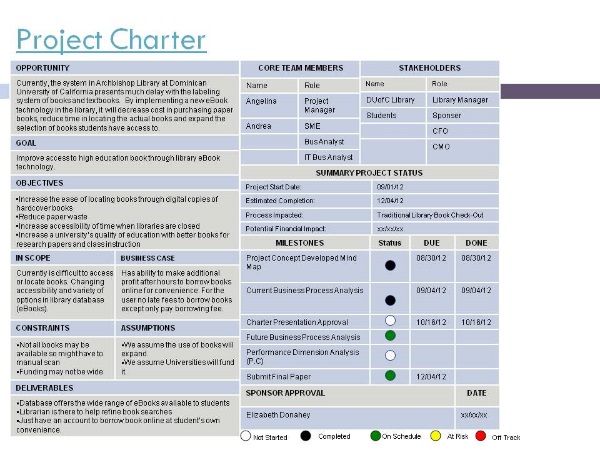 (fiche de définition / project charter) 

Résumé
Cadrage
Finalités et importance du projet
Contexte / hypothèses de départ
Objectifs et résultats
Déroulement du projet
Organisation / ressources, budget
Jalons : échéancier / événements importants
Risques et opportunités

Image Dominican University project overview : Source
39
[Speaker Notes: « acte de naissance » du projet, l’essentiel des informations structurantes, cadre de réflexion avant le CdC
Passer au développement détaillé
Identifier les prérequis : compétences, moyens techniques, budget…
Convaincre les décideurs, qui valident le lancement

Document du pmi https://www.greycampus.com/opencampus/project-management-professional/project-charter]
Charte-projet : cadrage (1/2)
Finalités et importance du projet
Quel besoin ? Quel(s) client(s), quel partenaire(s), quelle utilité pour chacun d’eux ? 
Adéquation à la stratégie du demandeur
Contexte
Historique/contexte, projets précédents, concurrents..
Analyse SWOT initiale
Relations et interfaces avec les autres acteurs et parties prenantes
Périmètre et limites du projet. Contraintes
Objectifs et résultats
Le(s) livrable(s) finaux : produit, service, rapport d’expertise..
Principaux éléments du cahier des charges
Critères et indicateurs mesurables de l’impact

40
[Speaker Notes: « acte de naissance » du projet, l’essentiel des informations structurantes, cadre de réflexion avant le CdC
Passer au développement détaillé
Identifier les prérequis : compétences, moyens techniques, budget…
Convaincre les décideurs, qui valident le lancement]
Charte-projet : déroulement (2/2)
Organisation / ressources, budget
Temps, argent, expertise, mise à disposition de matériel…
Acteurs (Equipe, chef de Projet, Client, Hiérarchie, autres..)
Jalons : échéancier
événements importants
Principaux risques
Conditions et hypothèses de démarrage
Approche succincte : 3-5 scénarios défavorables 
Opportunités
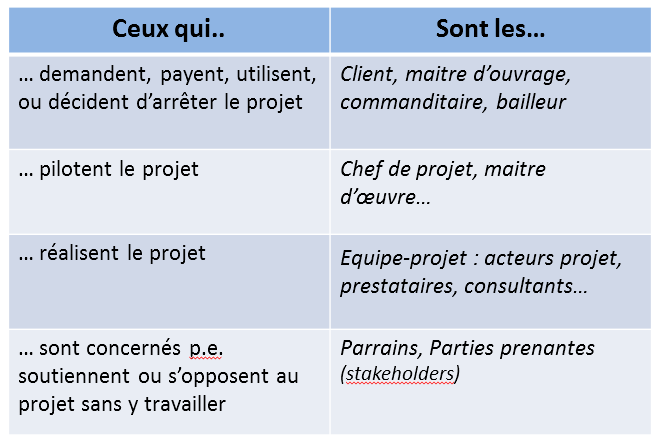 
41
Pourquoi une charte-projet  ?
Objectifs de la charte-projet
Donner le « go » : acte de naissance officiel du projet
Échanger et formaliser ce que va être le projet : se synchroniser sur le besoin, les moyens
Fixer les « règles du jeu », moyen et légitimité du projet
42
[Speaker Notes: Voici un modèle de charte du pmi
Description
Project Purpose
Business Case
Business Requirements
Assumptions
Constraints
Risks
Deliverables
Milestones
Project Manager
Roles and Responsibilities
Methodology and Tools
Authorization]
Modèle de charte-projet
[MOOC GdP parcours par équipe] - Modèle de fiche de définition de projet
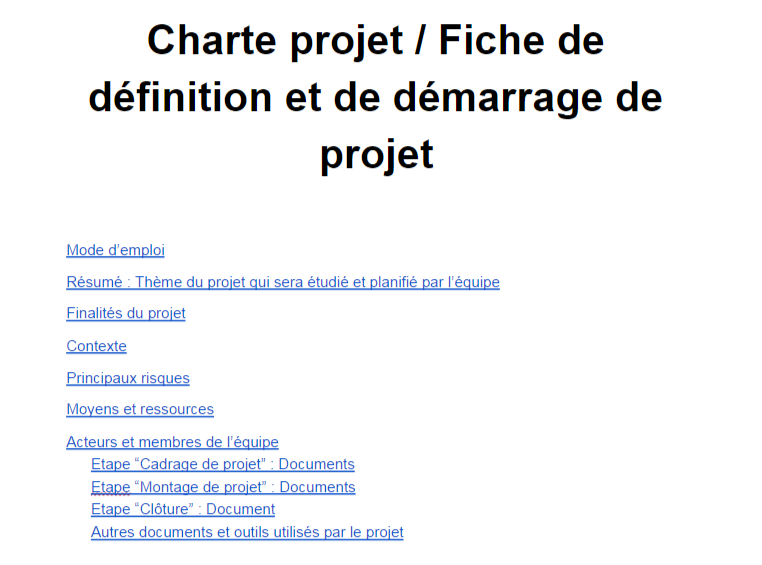 
43
Mise en route : se répartir le travail
Pas encore d’organisation en place
travail à faire entre les réunions ?

La todo list
définir les tâches 
« qui fait quoi »
suivre l’avancement
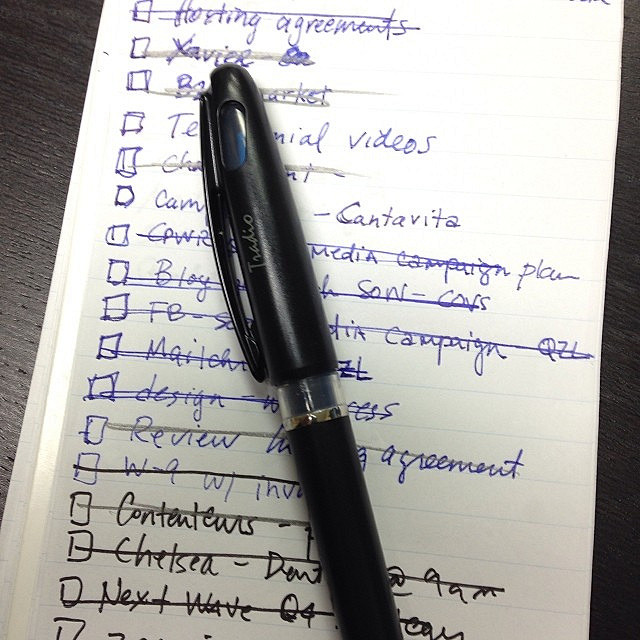 
Image cc-by : Source
44
[Speaker Notes: Démarrage ou petit projet]
Gérer une todo list
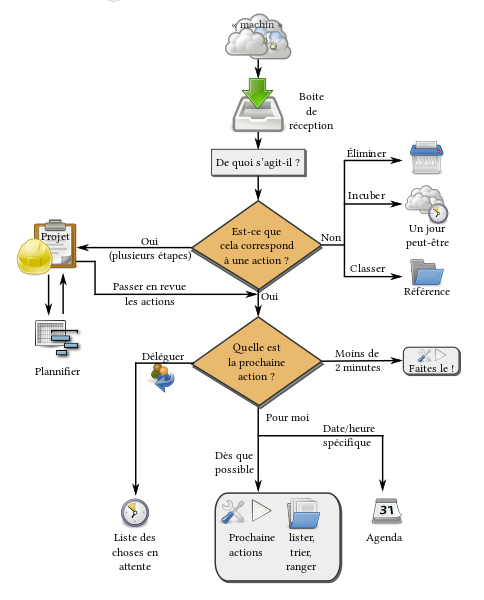 GTD Getting Things Done : un processus structuré
Collecte
Clarification
Organisation 
Revue 
Action
Une personne seule : 
Agenda, post-it, écrire sur sa main..
Une équipe : 
Tableau partagé 
pour chaque objectif décidé
sa date de réalisation
son responsable
.. et d’autres choses, selon les besoins : charge de travail, ressources à prévoir, priorité/importance, méthode de validation de chaque tâche, retard ou non, % d’avancement, date de mise à jour…
Planifier

Action suivante
Image cc-by-sa : Source
45
[Speaker Notes: GTD]
Étape 1 : Se répartir le travail
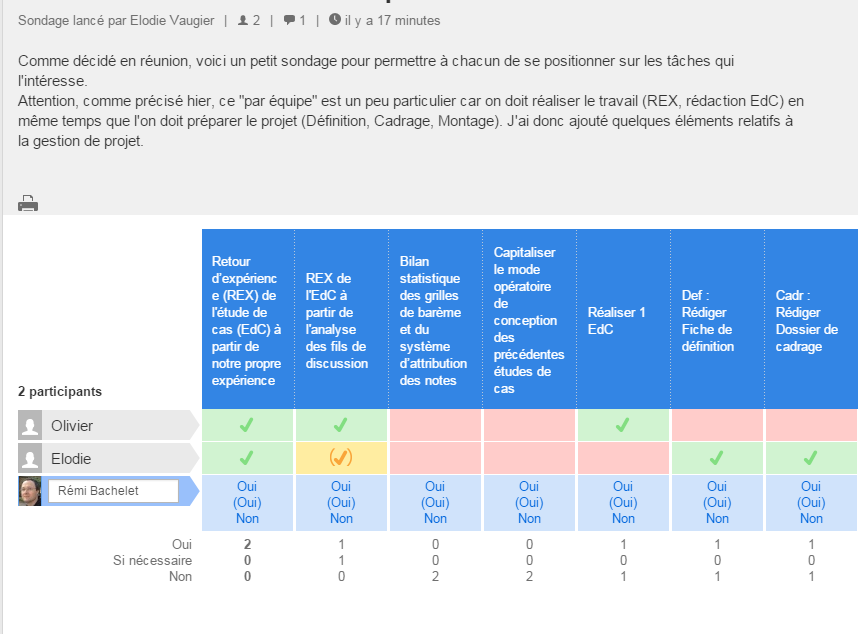 
46
[Speaker Notes: GTD]
Étape 2 : suivre l’avancement
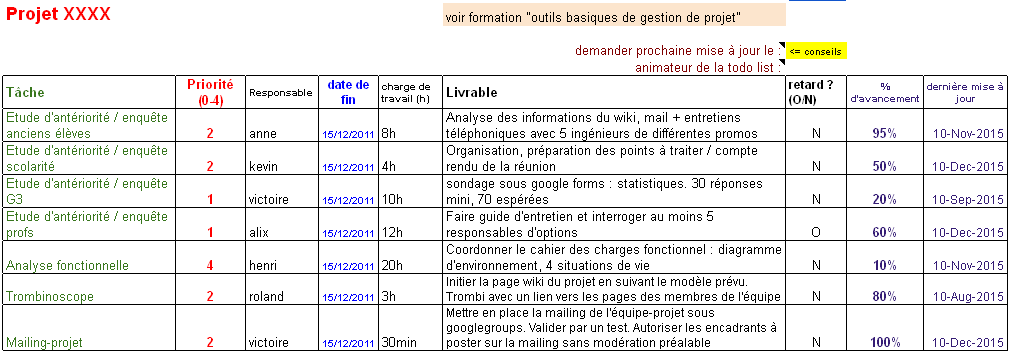 Document partagé = fonctions utiles
Demander la mise à jour par chacun 
Suivre les actualisations, commentaires, notifications..
Autres solutions : Trello, Wunderlist..
[Speaker Notes: D’autres informations, par exemple - Quelle est la personne qui valide le livrable (différente du resp. de l’action)]
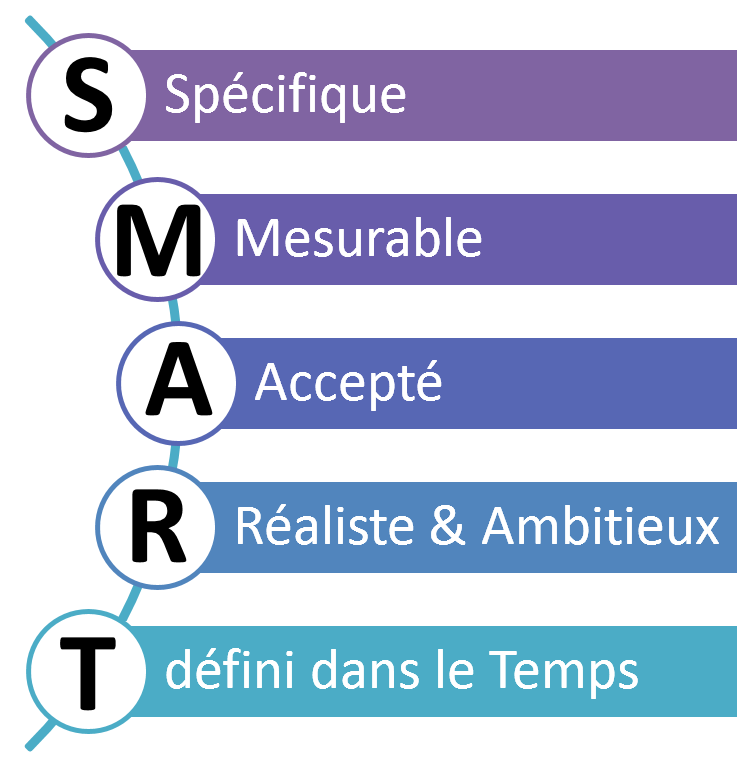 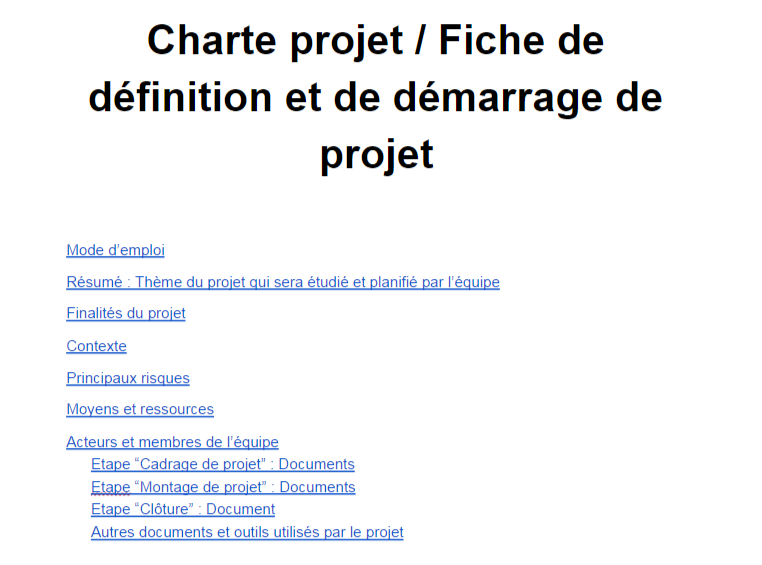 


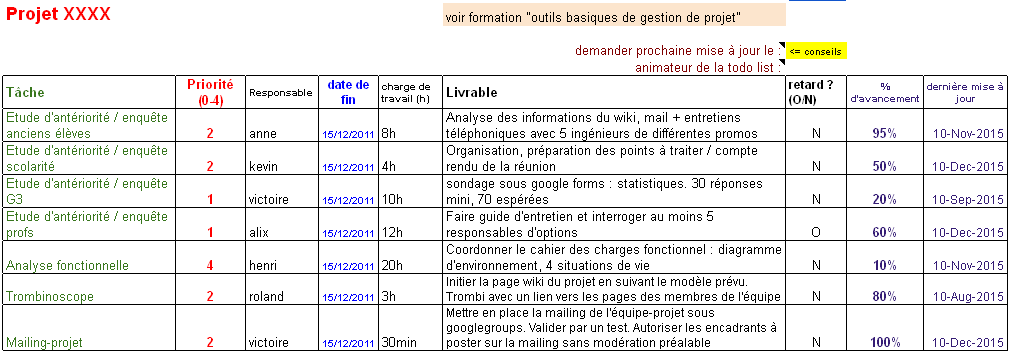 48
Mise en œuvre
(suite du projet que vous avez défini au chap. 1)

Rédigez les principaux points de la charte-projet
Quelles parties importantes/secondaires ?
Rédigez la todo list à l’issue de la réunion de lancement
Qui fait quoi, pour quand ?
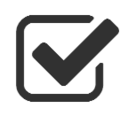 Quiz
49
Chapitre 1
Fixer les objectifs d’un projet
Chapitre 2
Organiser des réunions efficaces
Chapitre 3
Le compte-rendu
Chapitre 4
Gérer la phase de démarrage
Chapitre 5
Cycle de vie d’un projet
50
Outils essentiels d’organisation
Chapitre 5
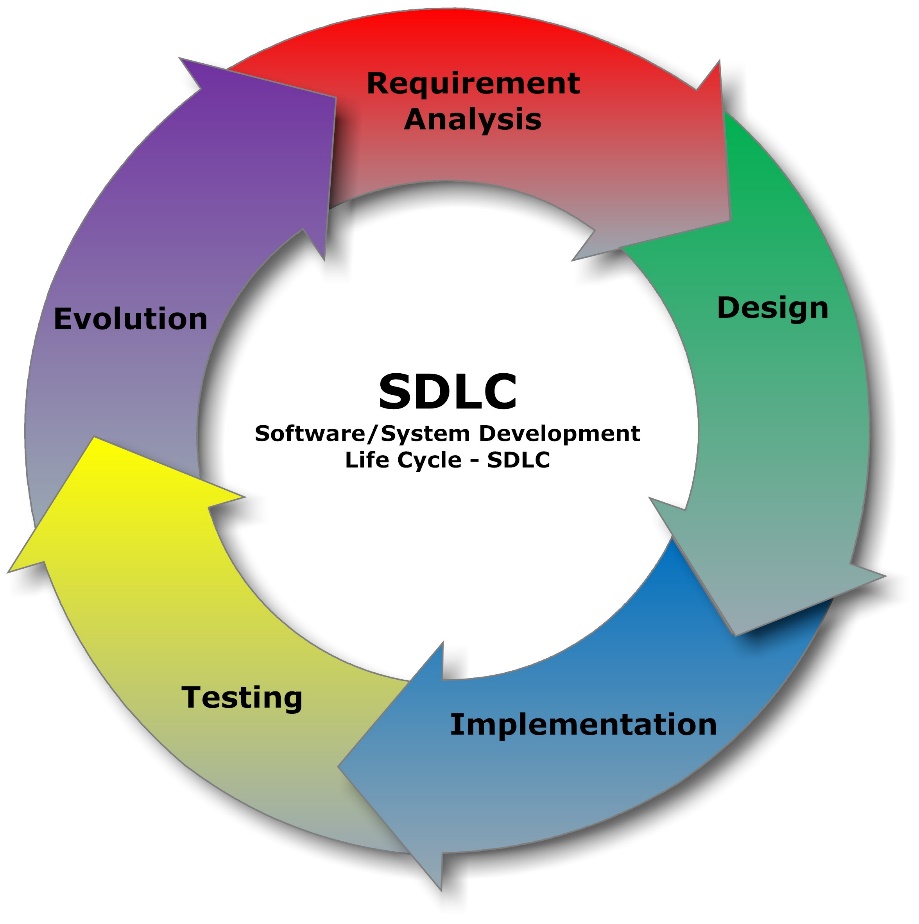 Cycle de vie d’un projet
Image Wikimédia Commons cc-by : Source
51
[Speaker Notes: On entre dans le déroulement du projet]
Jour 0
Effet tunnel !
Pas de visibilité : impossible de connaître l’état d’avancement du projet
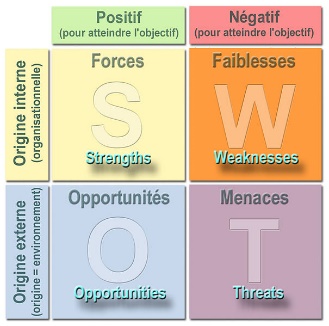 SMART
Désintérêt, oubli..

Faut-il attendre que le travail soit terminé  ?
 Mauvaises surprises garanties…
Que faire ?
52
[Speaker Notes: Période pendant laquelle on reste aveugle sur la progression du projet]
Jour 0
Poser des jalons !
Objectifs intermédiaires
SMART

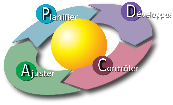 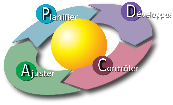 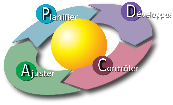 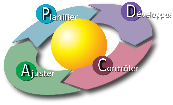 Deux types de comportements qui créent l’effet tunnel : le travailleur de la dernière minute et le faiseur de miracles.
53
[Speaker Notes: Syndrome de l’étudiant
« L’effet tunnel a toujours pour origine les choix des individus à qui vous confiez les tâches, » FAUX 
http://www.geek-directeur-technique.com/2009/02/17/l-effet-tunnel, un peu cru, mais intéressant]
Cycle de vie d’un projet
Réalisation
Voir formation « planification et pilotage de projet »
Préparation
Niveau d’effort
Clôture
Faisabilité
Durée

Fin
Début
54
Mise en œuvre
(Suite du projet que vous avez défini au chap. 1)
Jalonner :
Découper un objectif final en sous-objectifs, avec pour chacun une date

Outre les jalons, partagez au moins deux autres manières de sortir de l’effet tunnel
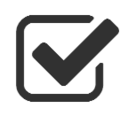 Quiz
55
Pour aller plus loin
Prise de notes partagées
Version 1 (08/1999) (lien)
Auteur : Rémi BACHELET
Version 2 (03/2013) (lien)
Auteur/mise en forme : Rémi BACHELET
Mise en forme : Matthieu CISEL
Version 3 (09/2014) (lien)
Auteur/mise en forme : Rémi BACHELET
Aide mise en forme : Bich Van HOANG, Amaury VAN ESPEN, Ghislaine PARA
56
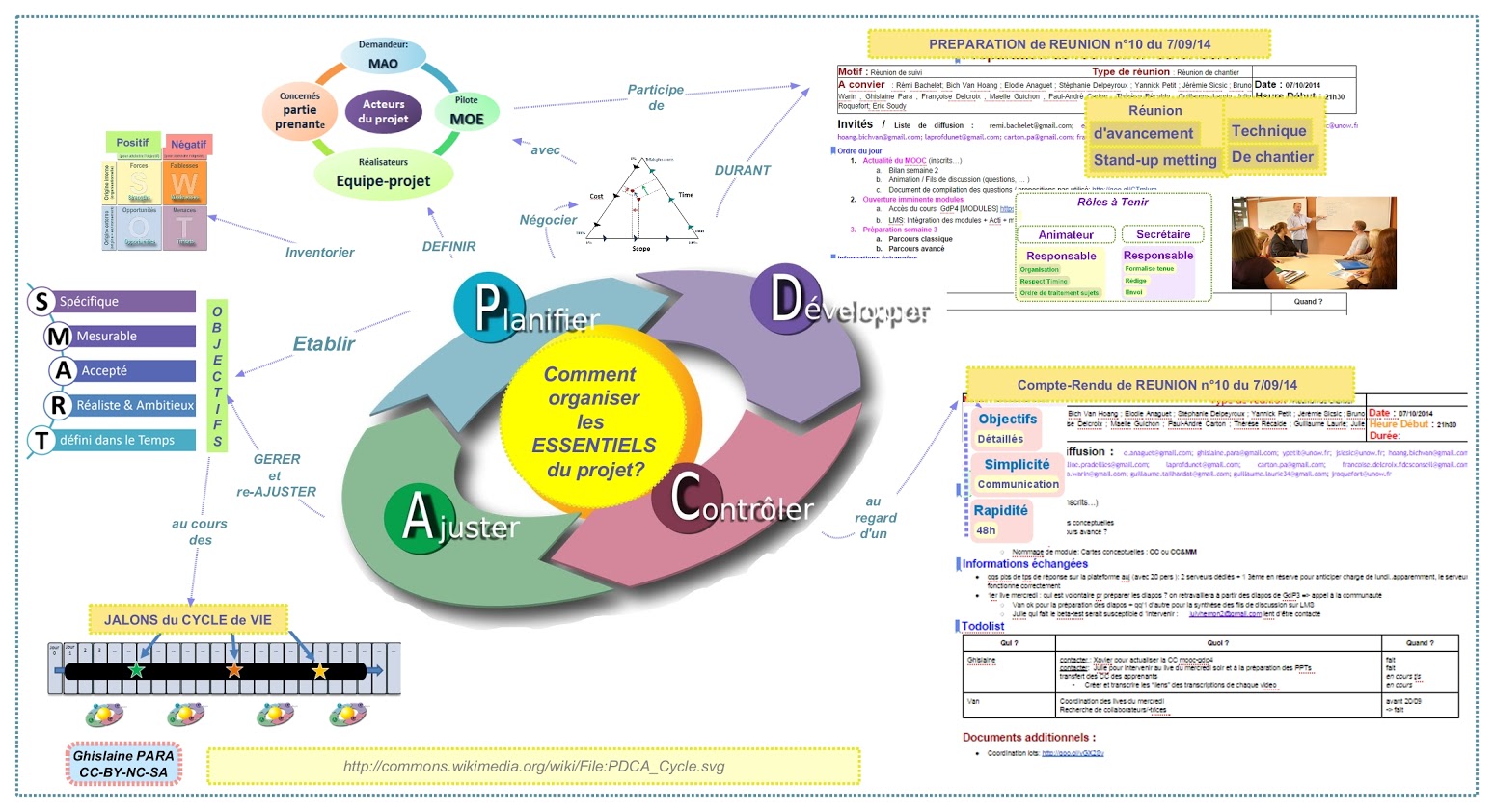 57
[Speaker Notes: Original de la diapo ici : https://docs.google.com/presentation/d/1VZr7gx0v7FcoTECU1VYbIy9X9UvNBg8e3qEvZVPK80g/edit#slide=id.p13]
L’animation de réunions : une carte conceptuelle
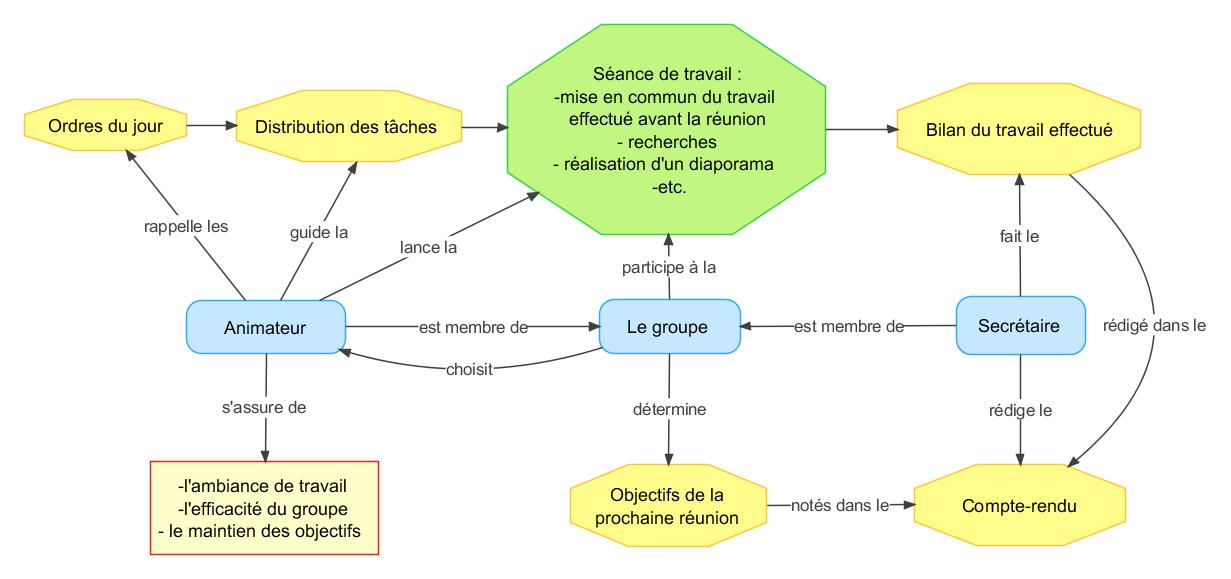 Thomas Briand
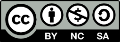 [Speaker Notes: Cours terminé, merci de l’avoir suivi]
Gestion de projet
Outils essentiels d’organisation
[Speaker Notes: En entreprise la gestion de projet demande parfois de suivre des procédures compliquées, mais de se lancer dans la gestion de projet avancée, traitons de l’essentiel : ce qui est vraiment utile quelle sur soit la taille du projet que vous menez : définir et négocier les objectifs avec les bonnes personnes, organiser rapidement une équipe, formaliser les décisions, vérifier que les actions sont efficaces…
La formation que je vous présente aujourd’hui porte sur les démarches essentiels d’organisation des projets : Ces outils servent dans les petits projets, où ils sont suffisants ou dans la phase de démarrage de projets plus grands avant que les outils avancés (planning, budget, gestion des risques..) ne soient en place]